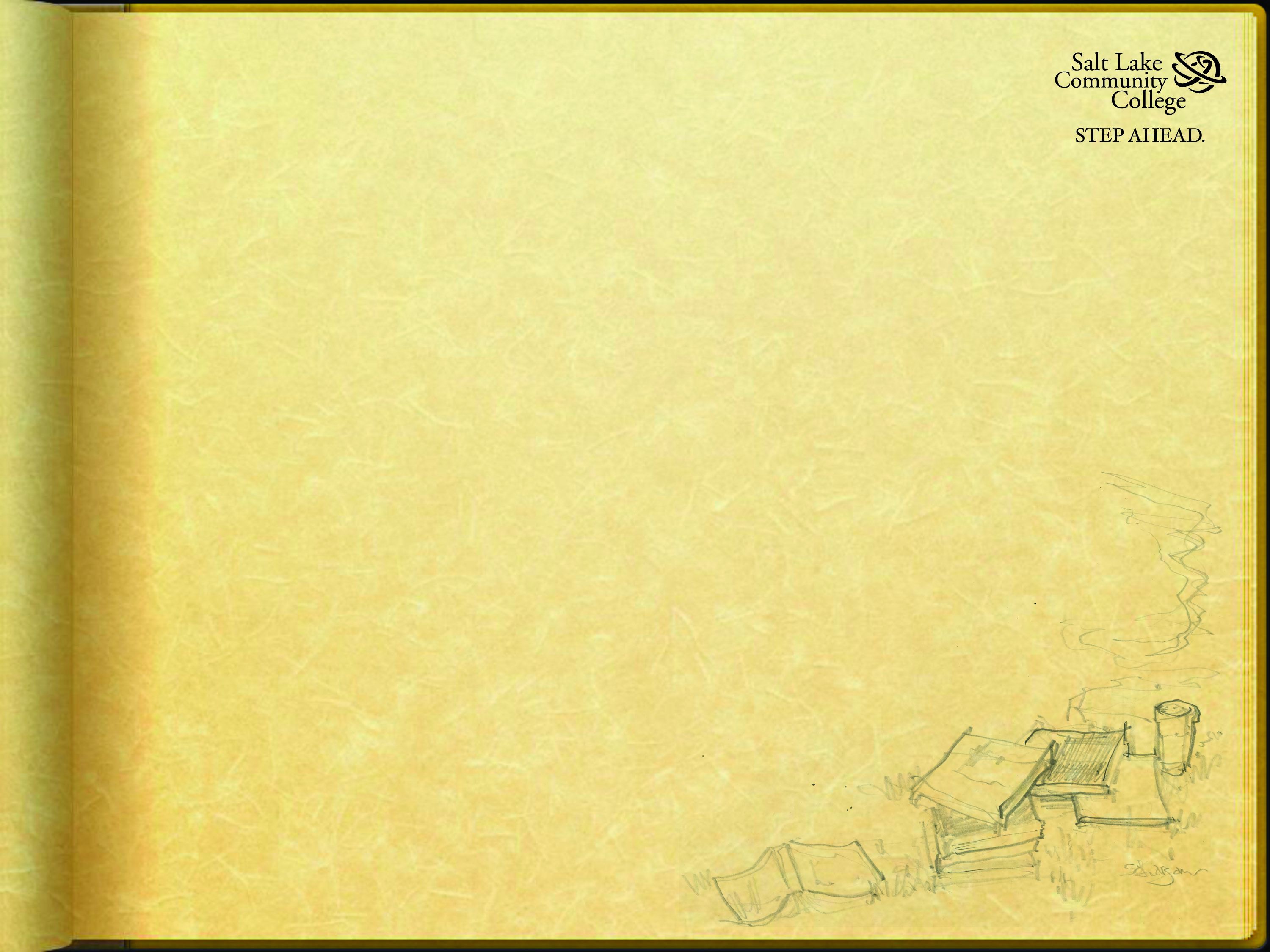 SLCC’S Training Excellence Program
The Learning Center 
Salt Lake Community College
Presentation at CRLA Utah Conference
June 11, 2014
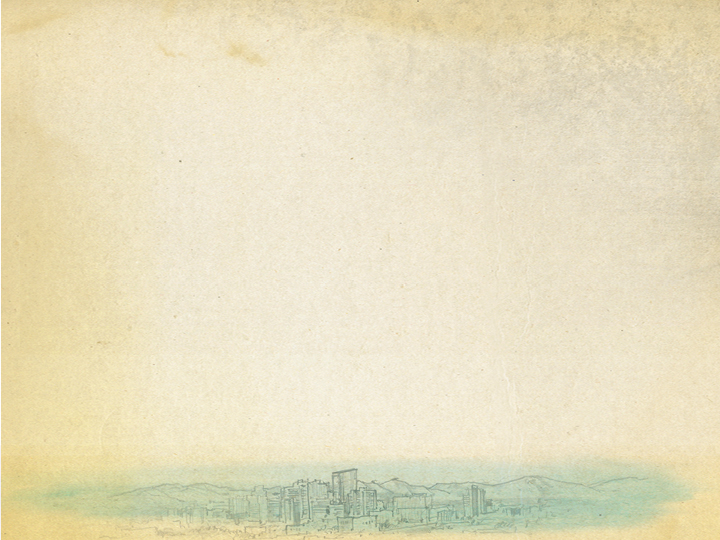 CRLA Tutor Certification at SLCCa brief history
Process began in 1992 
Collaboration between the LC, Trio/SSS, and DRC
Offered as workshops and as a credit-bearing course
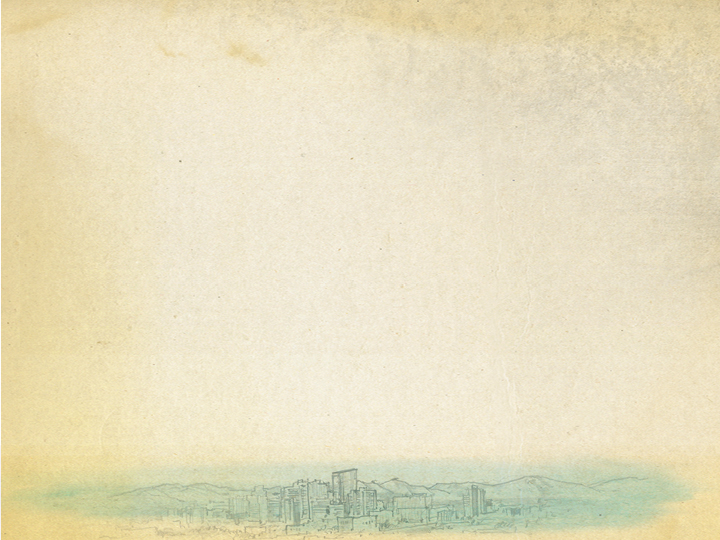 Reasons for the Change
Tutoring locations and sizes of programs have changed.
Number of programs, and therefore, tutors seeking certification have changed.
Tutors that do not work traditional hours or on the main campus are disadvantaged.
LC was not meeting goal for ratio of certified new tutors.
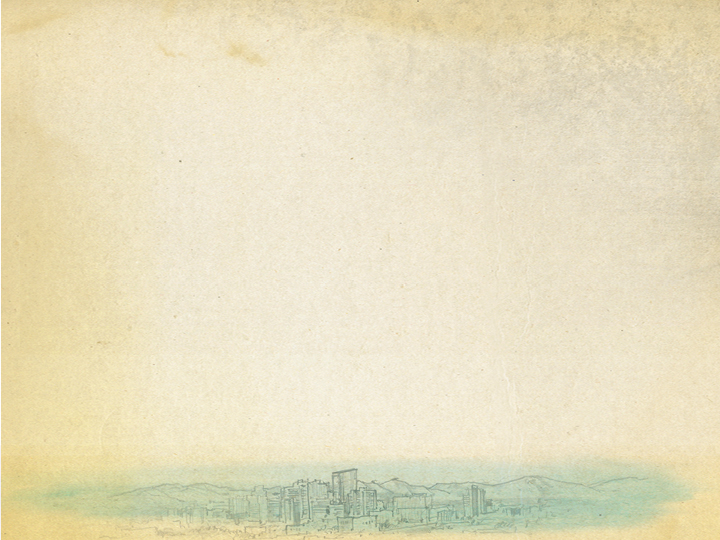 Reasons for the Change
We are the largest tutoring department, employing over 60 tutors at five locations and online.
The LC needs more thorough training.
We need flexible, responsive, training.
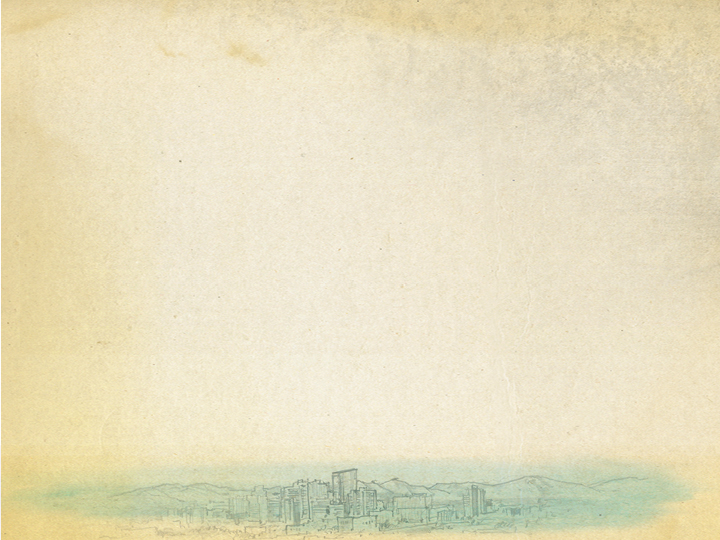 Marry the old with something new
Solution
SLCC’s Tutoring Excellence Program “STEP”
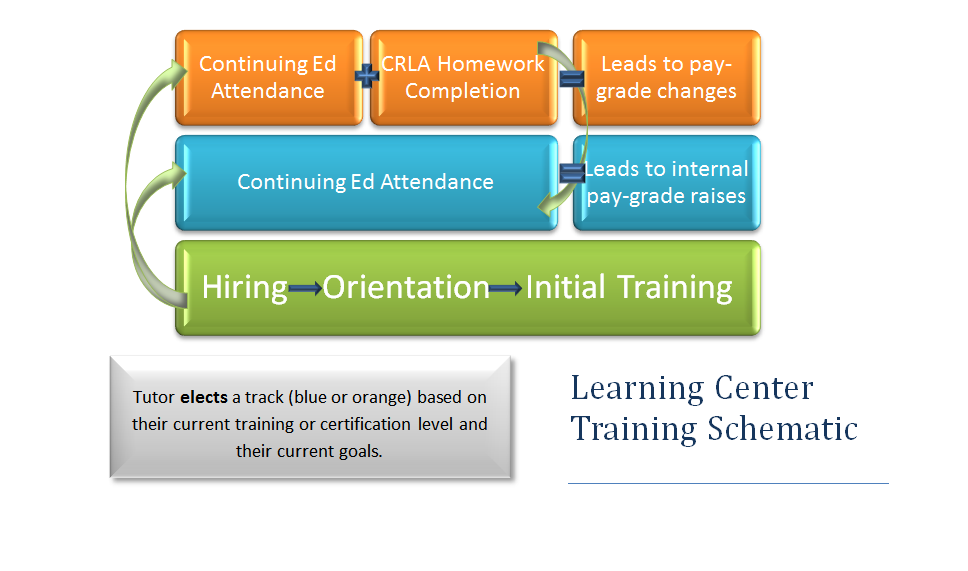 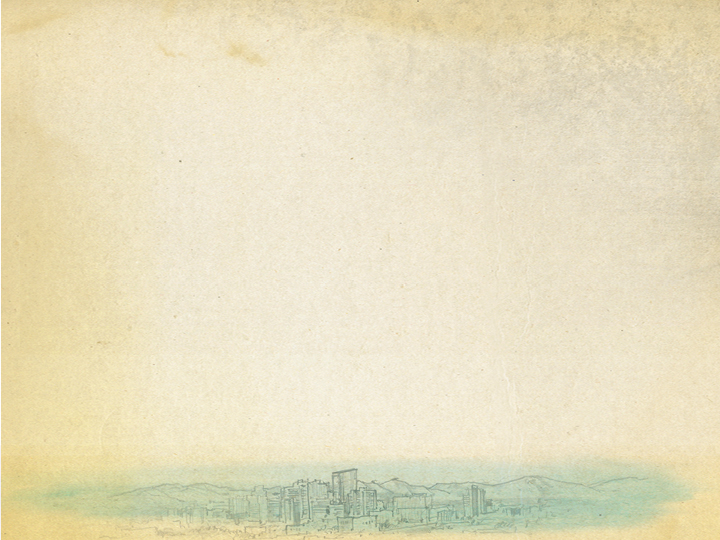 Outline of the Series
Initial Training
Offered online in Canvas as part of the new-hire process.
Track 1 
Offered Mondays from 2-4 PM at Redwood Campus during Fall and Spring Semester, plus the occasional Summer.
Sessions 1-6 (used for Level 1) are occasionally offered during summer. 
Track 2  
A variety of educational opportunities for tutors, which may include:
Workshops
Online work
Independent study assignments
Mentoring
And any number of other creative strategies for tutor training. 
Each session will be described in an online (Canvas based) catalog as they are developed and implemented.
Initial Training
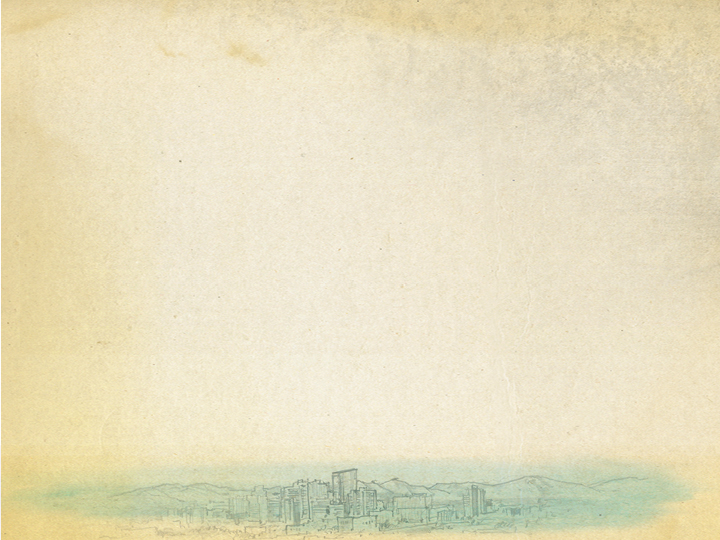 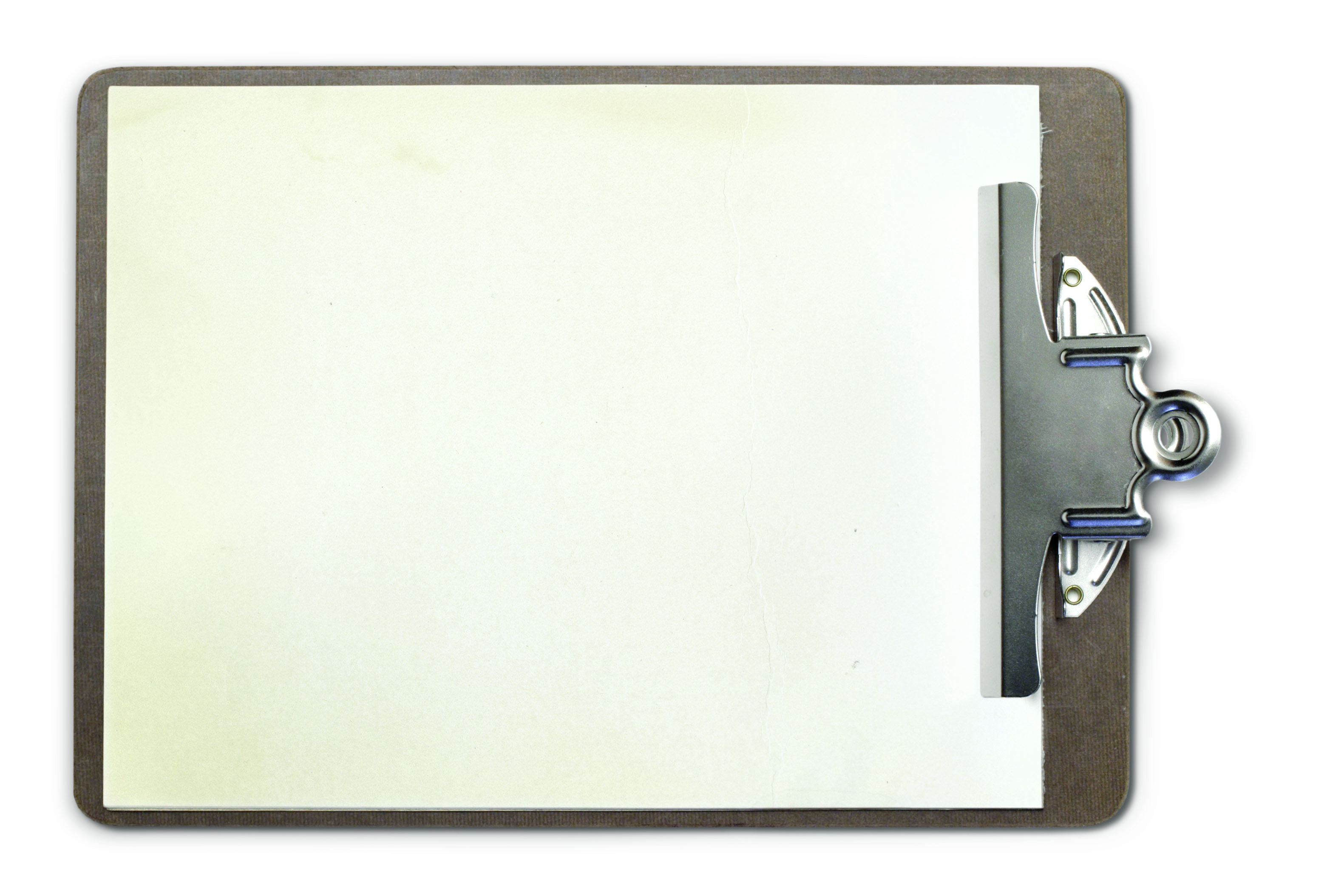 Level 1
Track 1
Maintains the Level 1 Workshop series 
Maintains the Level 1 course LE 1240
Track 2
Duplicates the required first session in an online asynchronous platform
Adds all allowed CRLA training topics for Level 1 
Alternative locations, times, and/or modality.
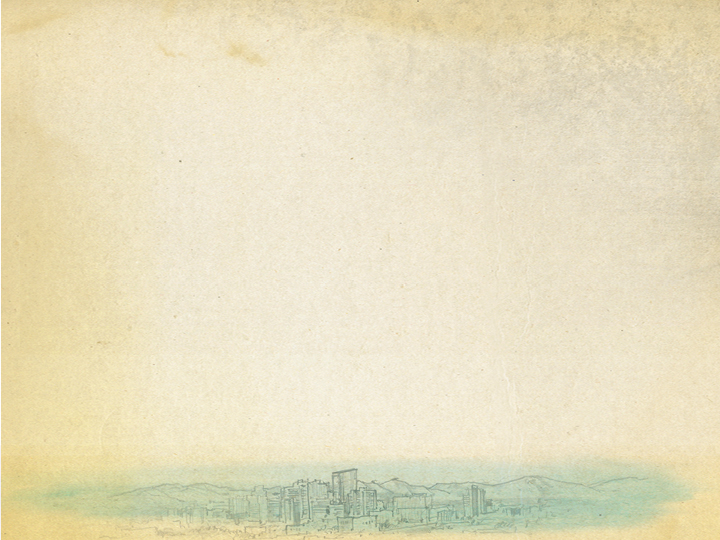 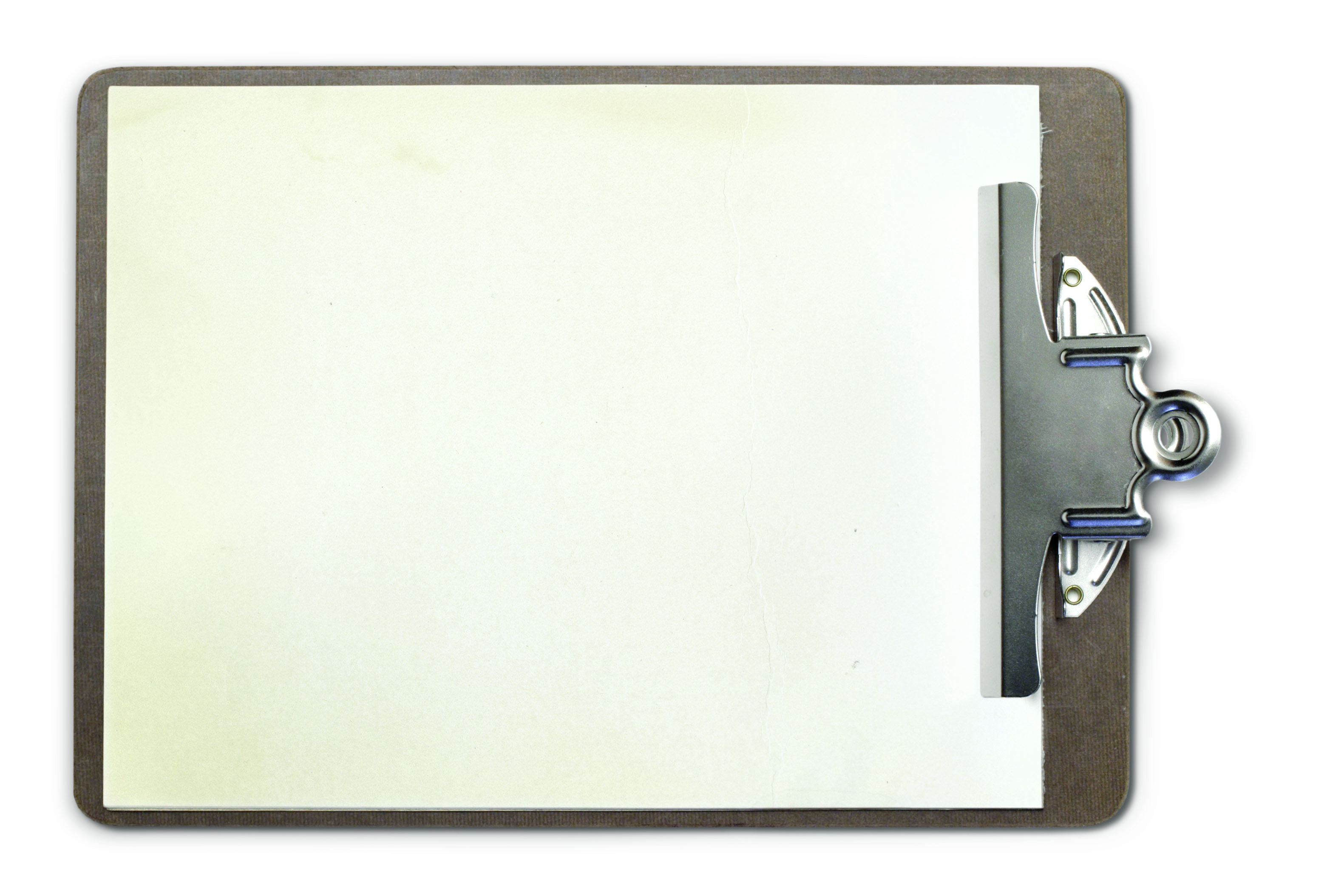 Level 2
Track 1
Maintains the Level 2 Workshop series 
Track 2
Duplicates the required first session in an online asynchronous platform
Offers variations on certain topics.
Adds all allowed CRLA training topics for Level 2 
Alternative locations, times, and/or modality.
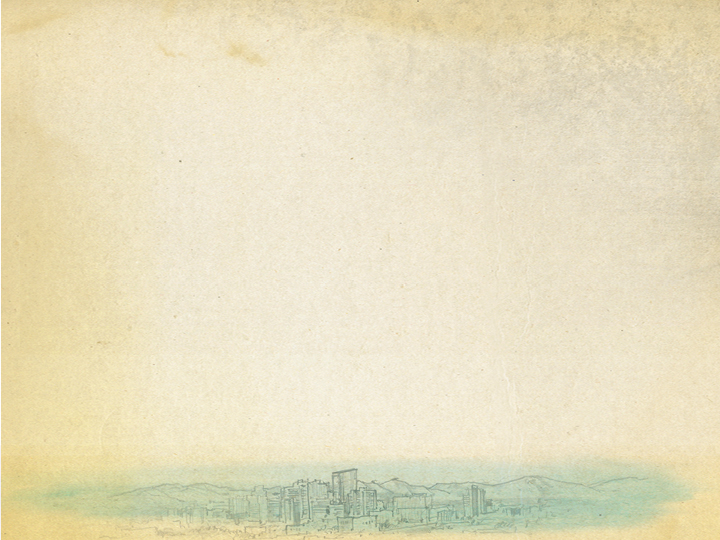 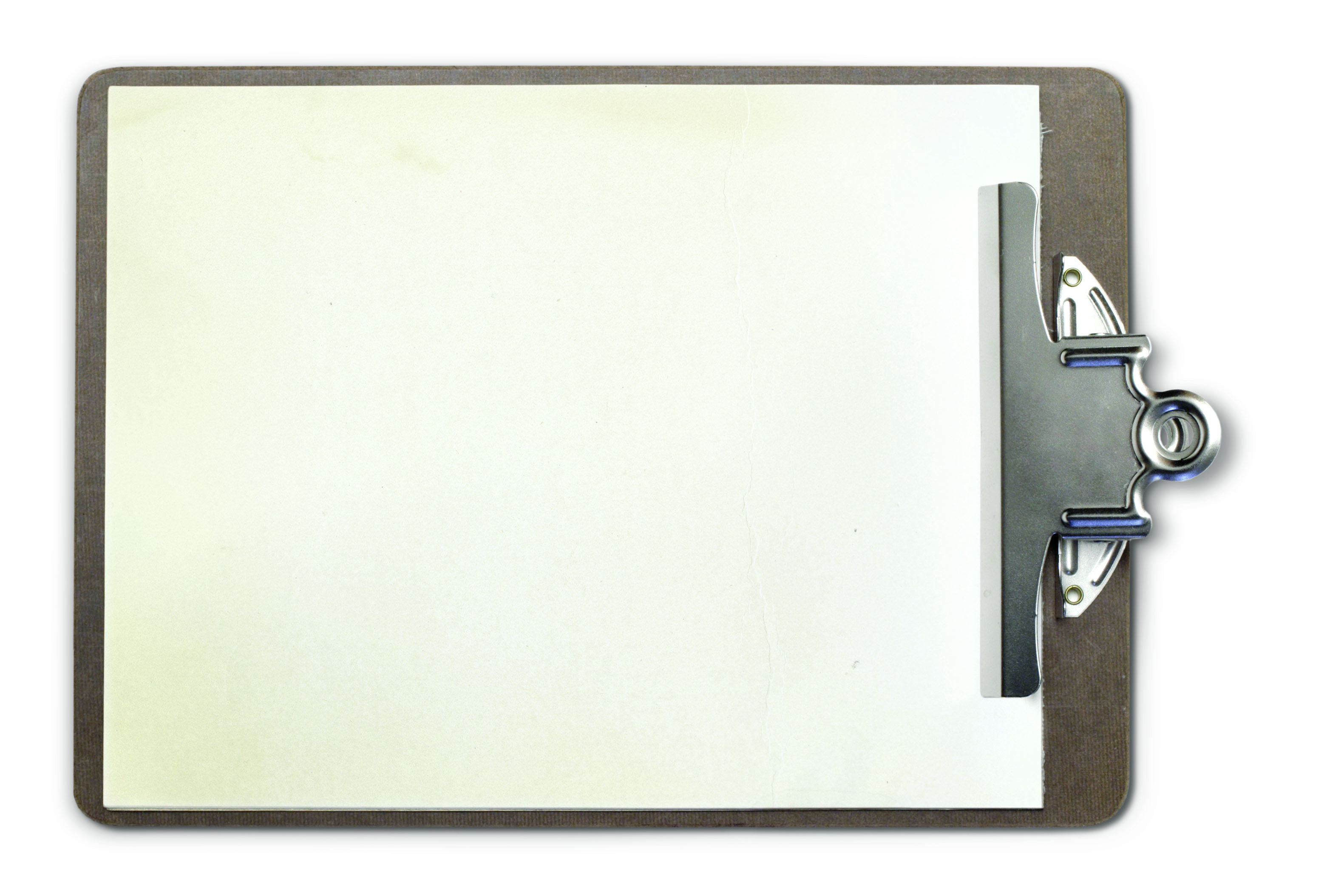 Level 3
Track 1
 does not offer Level 3
Track 2
Adds Level 3 for very experienced tutors and further opportunity for advancement
Duplicates the required first session in an online asynchronous platform
Adds all allowed CRLA training topics for Level 3
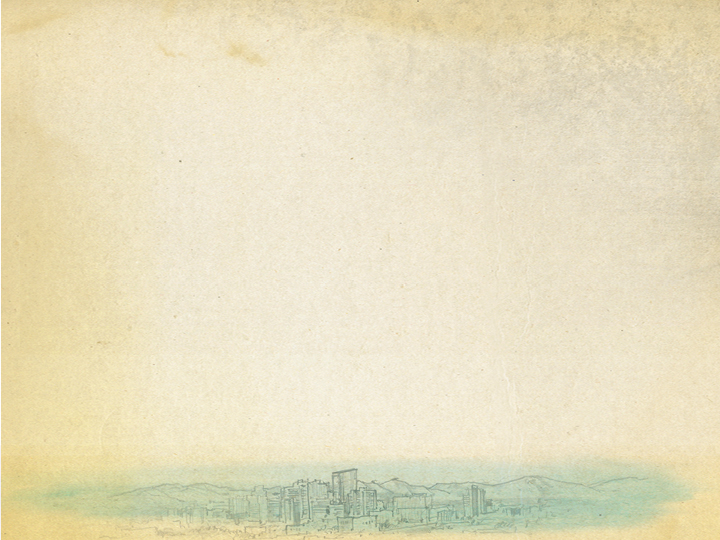 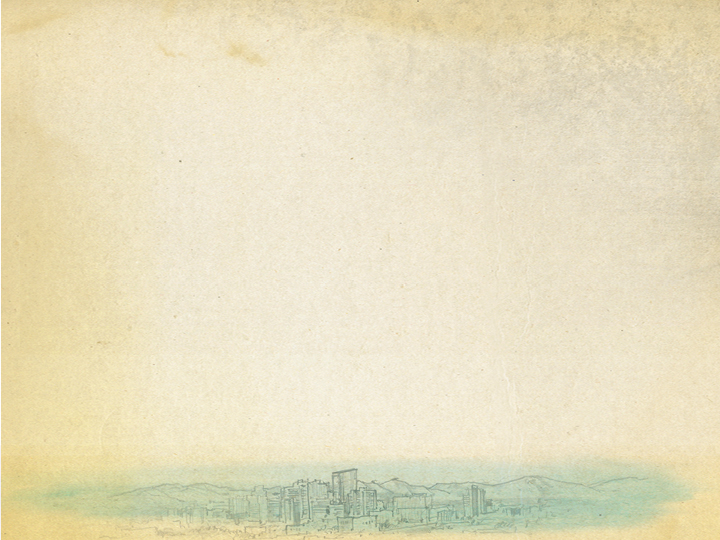 Staffing and Standards
Design considerations
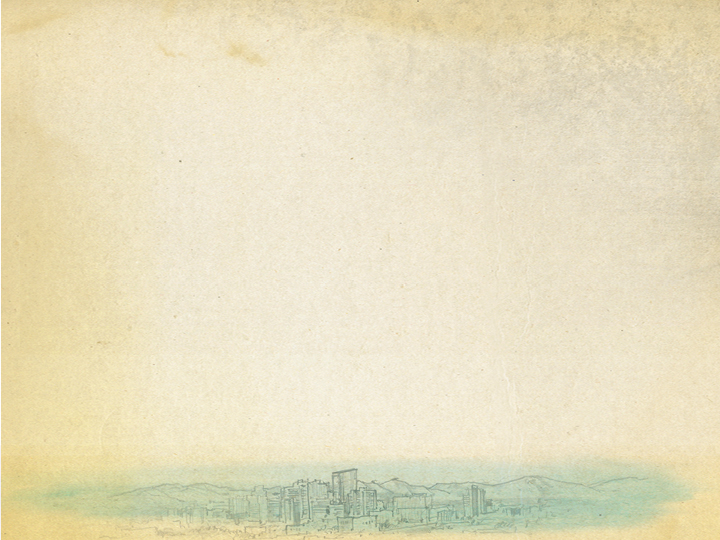 Considerations for Design
There are a lot of sessions and only a few of us.
We need content experts to help design the sessions.
The entire program needs to be codified for certification processes.
The sessions need to remain consistently designed over time.
The sessions need to be in a consistent format for certification and recertification processes.
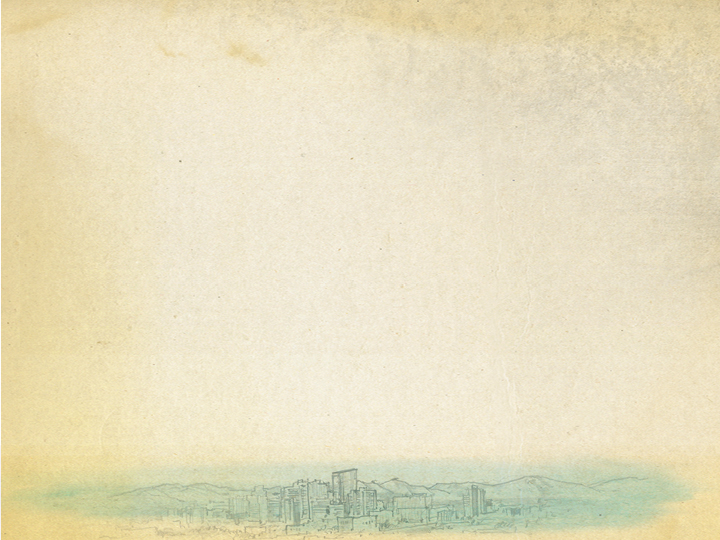 Solutions: Staffing
To accomplish such a lofty goal as tackling all of these sessions and to offer them with integrity to the content, we needed a lot of good people. 
English faculty
Student Writing Center
Community Writing Center 
Multicultural Initiatives
Library
ESL faculty
Math faculty
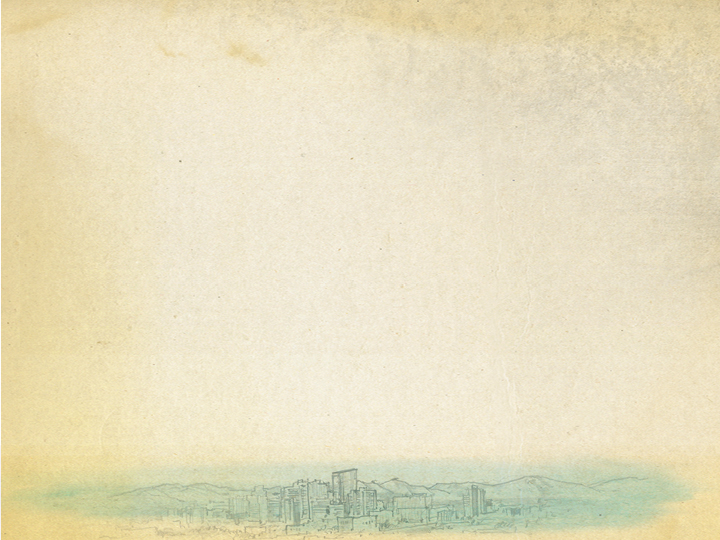 Solutions: 3 Standards
To keep each session a consistent quality and to fit them into CRLA application processes we have a goal to maintain the following three standards:
Use consistent and concise planning strategies
Consider Universal Design for Learning
Design sessions that model Tutoring Goals
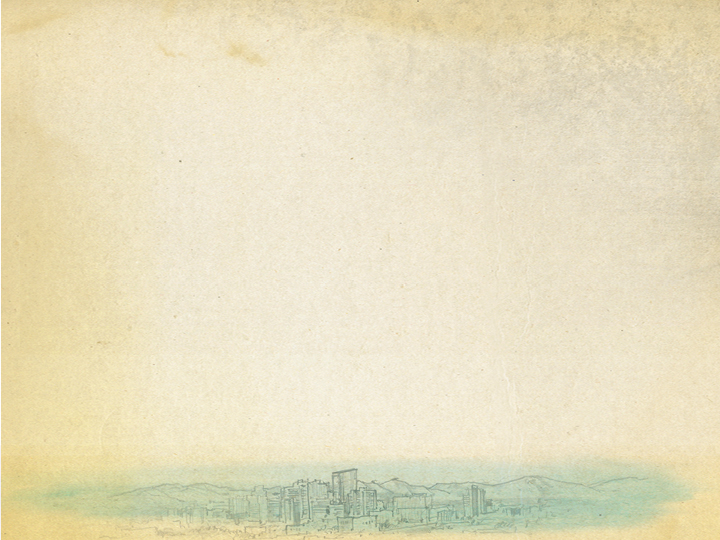 Standard 1: Planning Strategy
Contain an observable performance objective
Generate background knowledge
introduce the subject 
generate a learning point
offer active practice
offer an activity for the comprehension check.
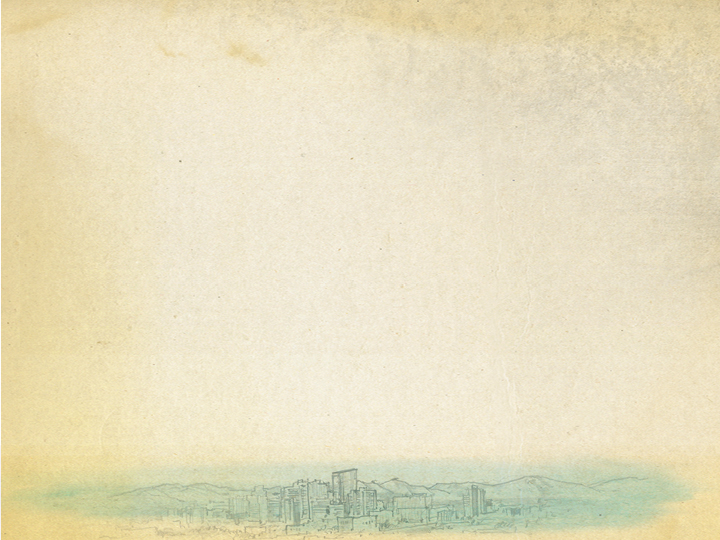 Standard 2: Universal Design for Learning
Most faculty are aware of these
Some facilitators are not teaching professionals
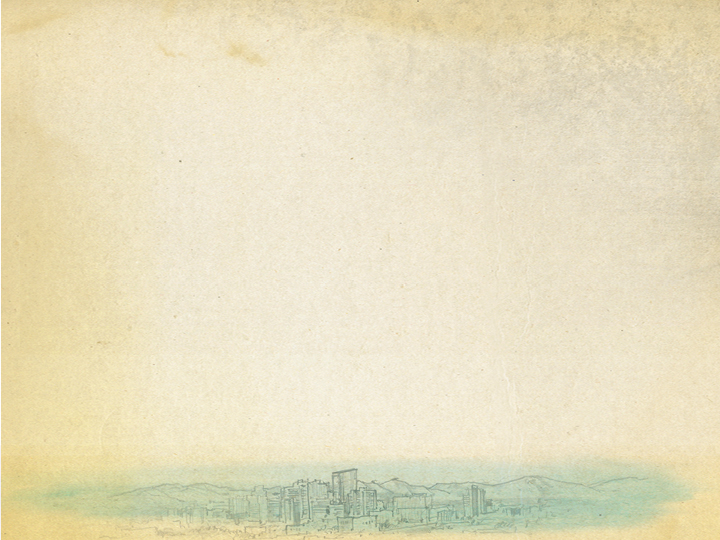 Universal Design for Learning
CSU San Marcos adapted model of UDL
http://www.csusm.edu/ids/course-design-and-instruction/designing_your_course/universal-design-for-learning.html
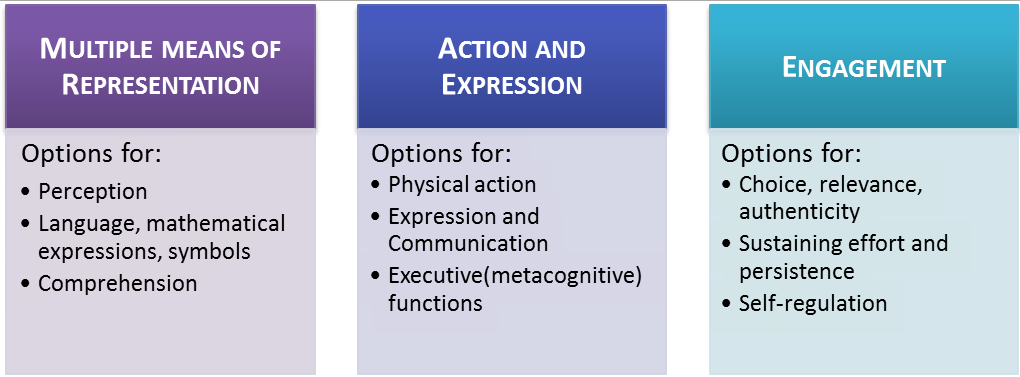 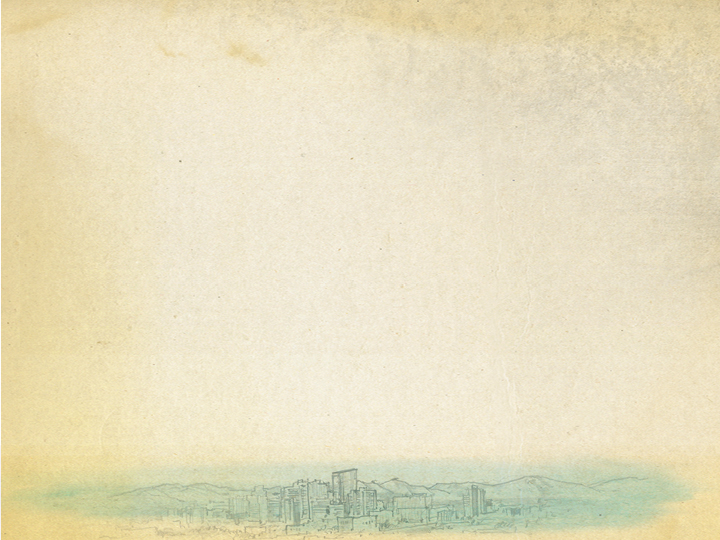 Standard 3: Model Tutoring Goals
Active learning
Motivation
Independence